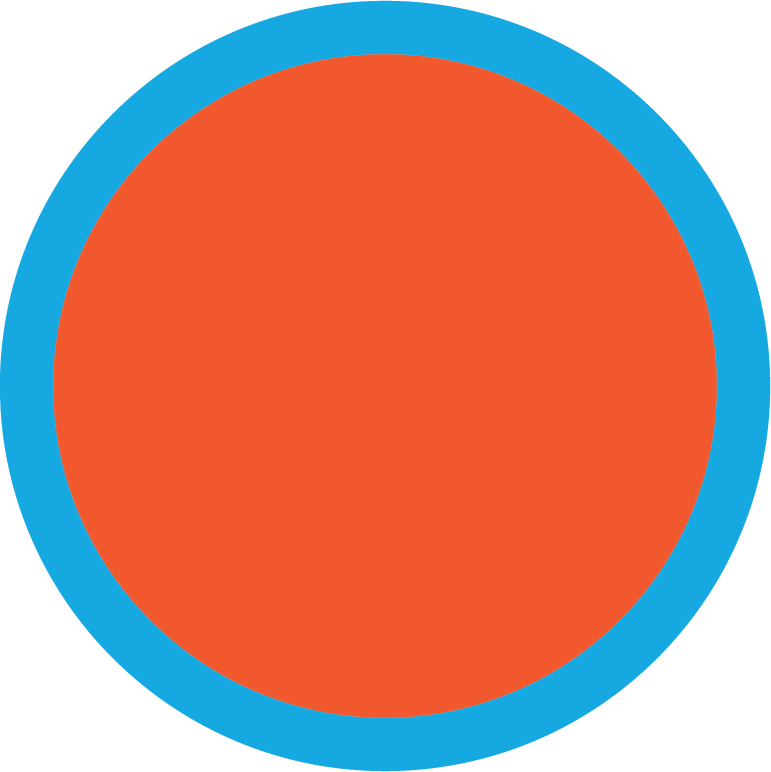 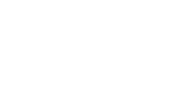 16
My petsLesson 1 - Period 1
1
2
3
Look, listen and repeat.
Listen, point and say.
Warm-up and review
5
4
Fun corner and wrap-up
Let’s talk.
1
Warm-up and review
Sing the song: I have a pet.
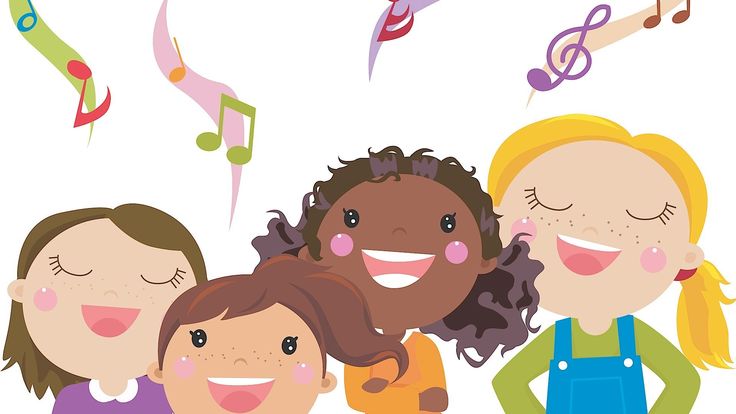 [Speaker Notes: Sing the song from youtube - https://www.youtube.com/watch?v=pWepfJ-8XU0]
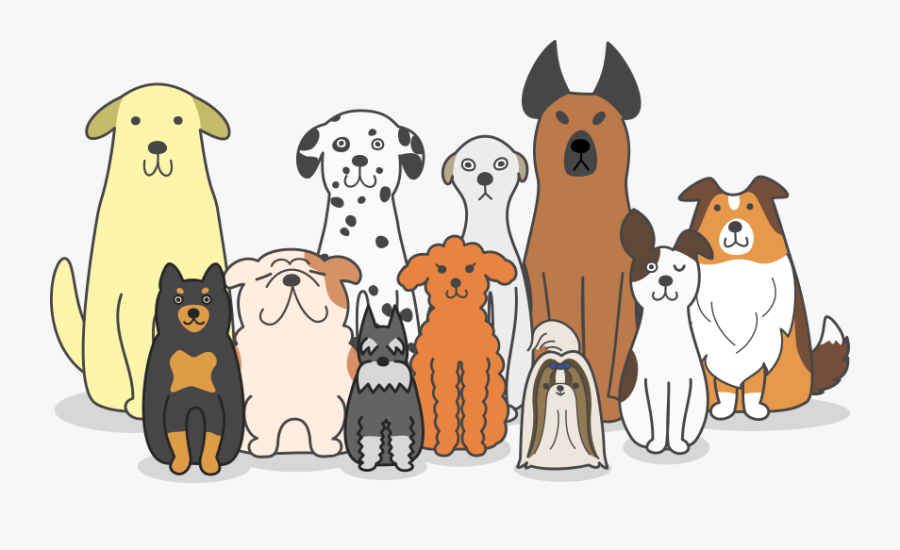 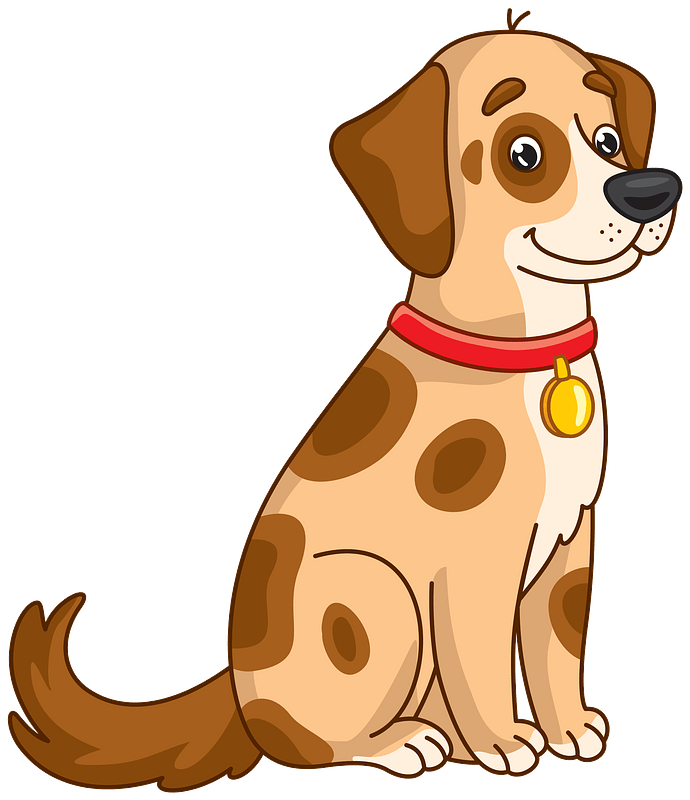 a dog
dogs
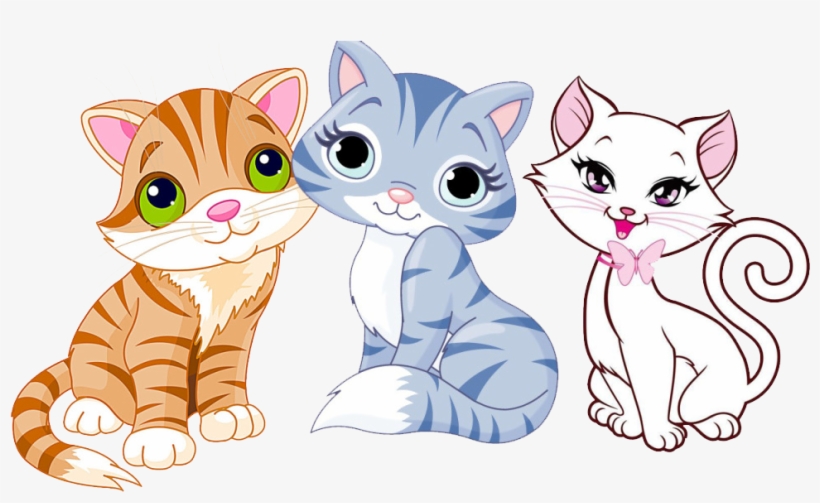 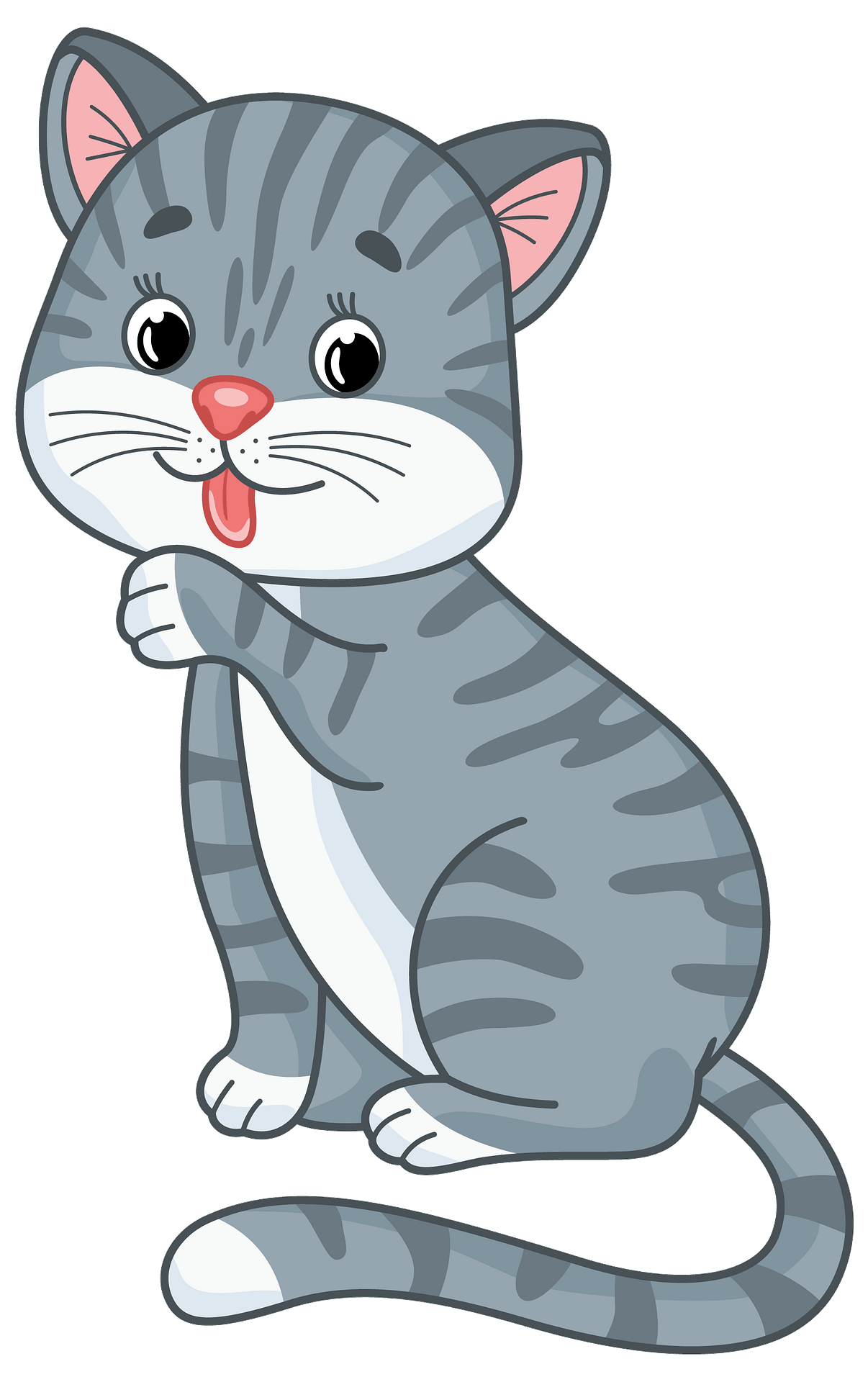 a cat
cats
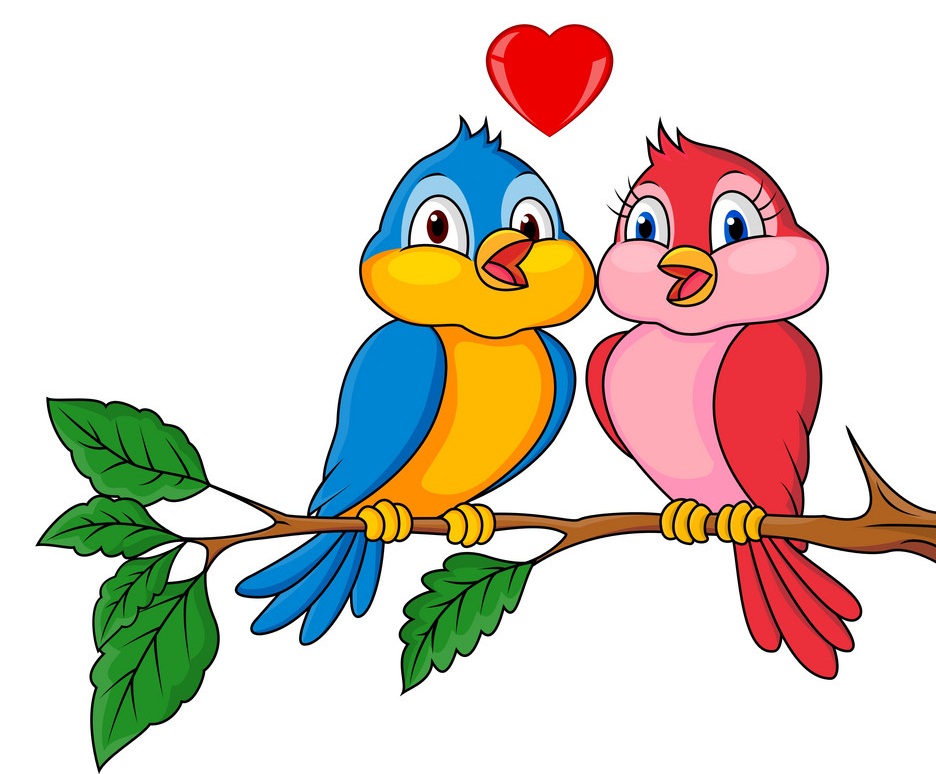 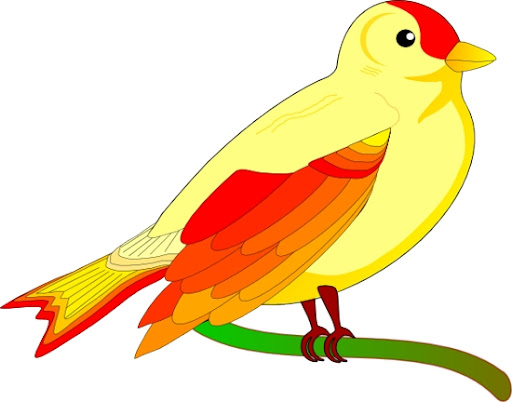 a bird
birds
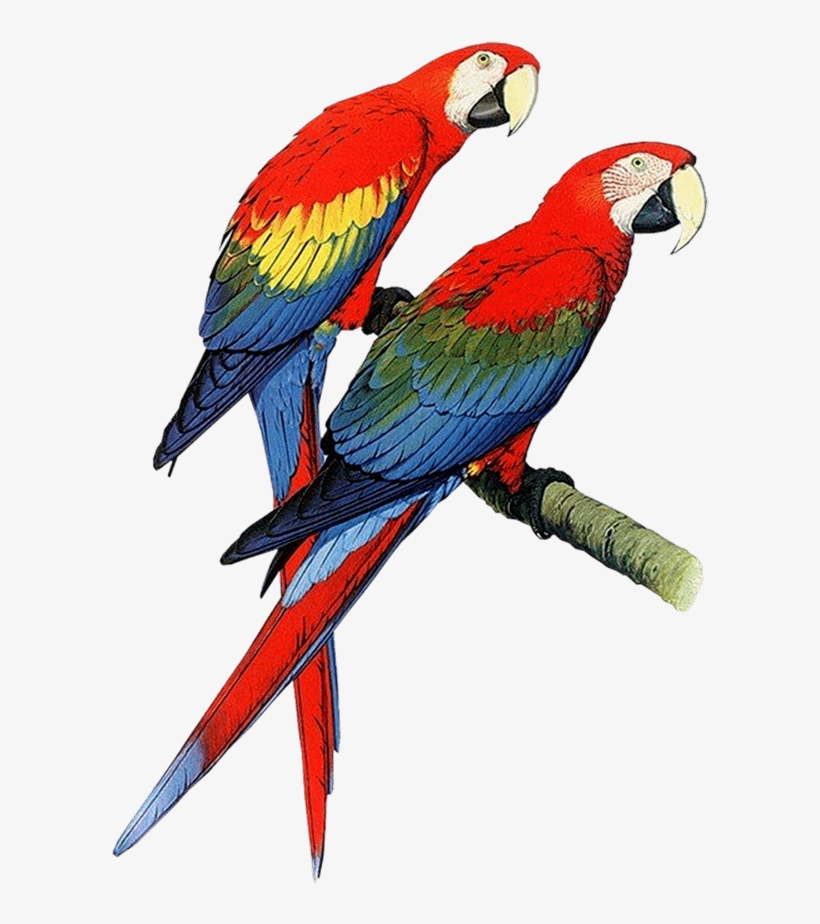 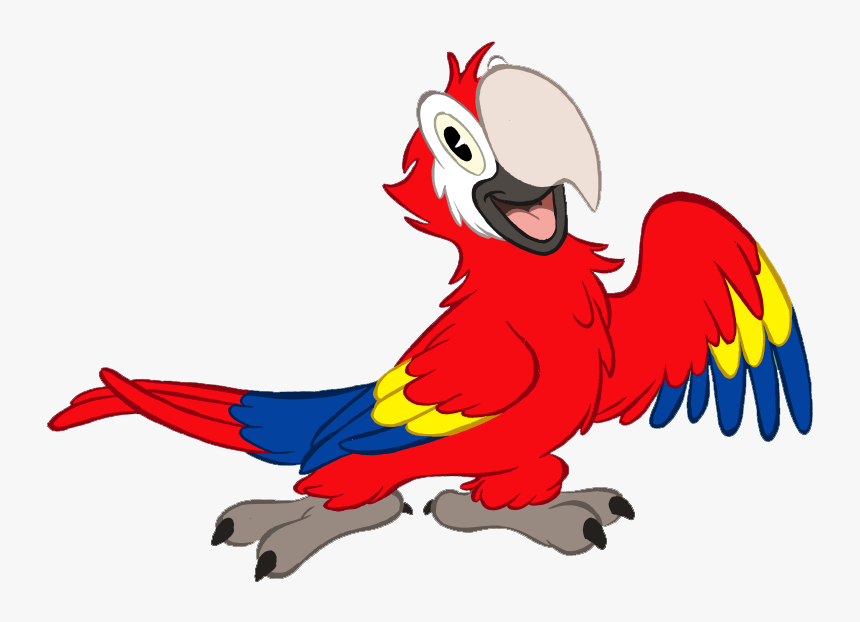 a parrot
parrots
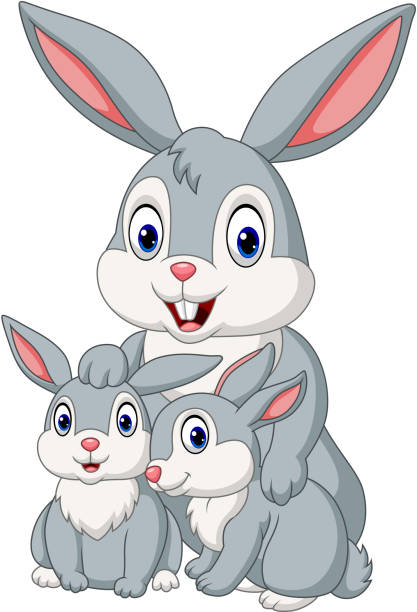 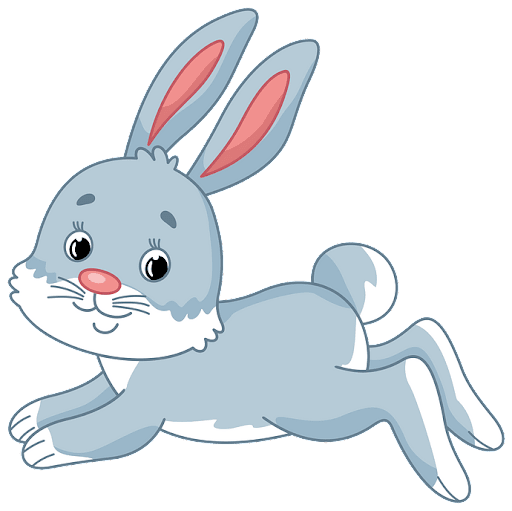 a rabbit
rabbits
2
Look, listen and repeat.
What does Minh have?
Who are they?
Now listen and repeat.
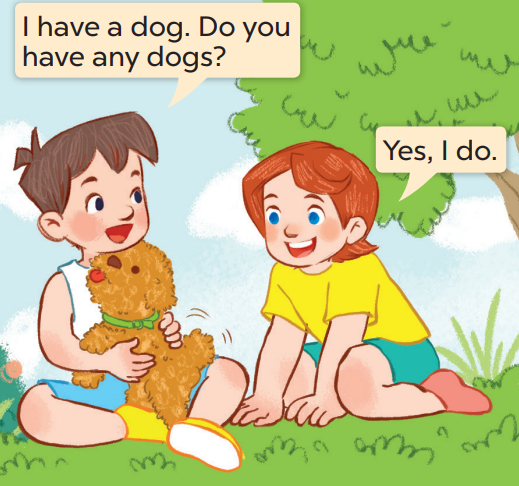 He has a dog.
They’re Minh and Lucy.
Now listen and repeat.
Whose cats are they?
What pets can you see?
Who are they?
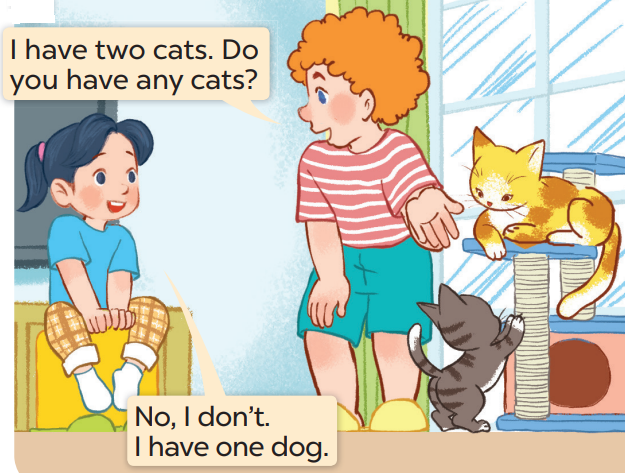 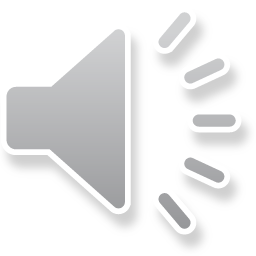 I can see (2) cats.
They are Bill’s.
They’re Mai and Bill.
Listen again and repeat.
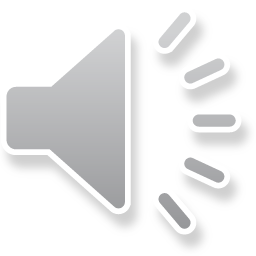 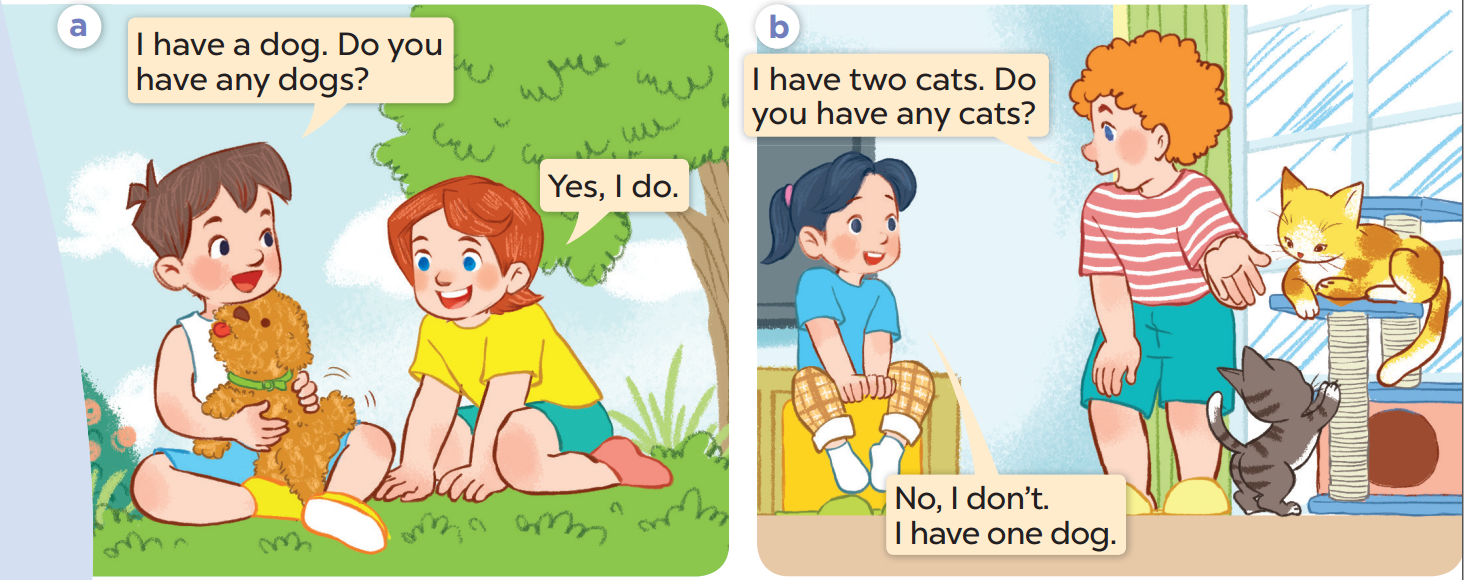 Work in pairs. Act and say
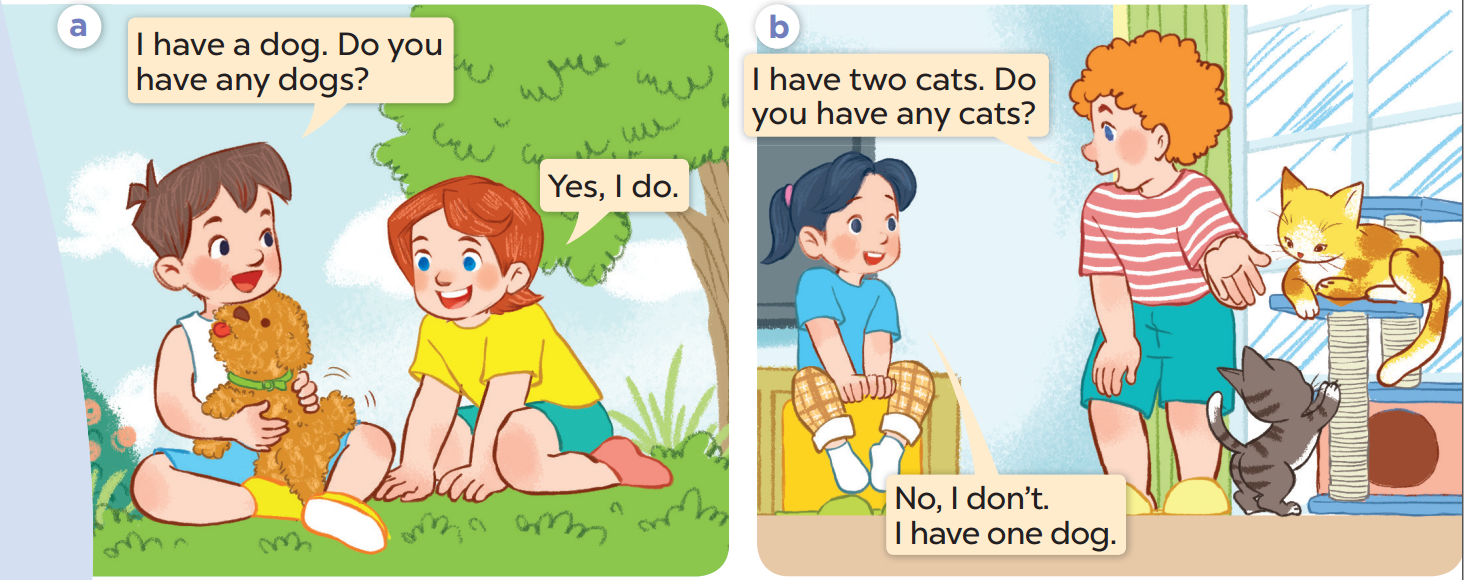 3
Listen, point and say.
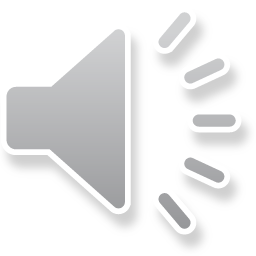 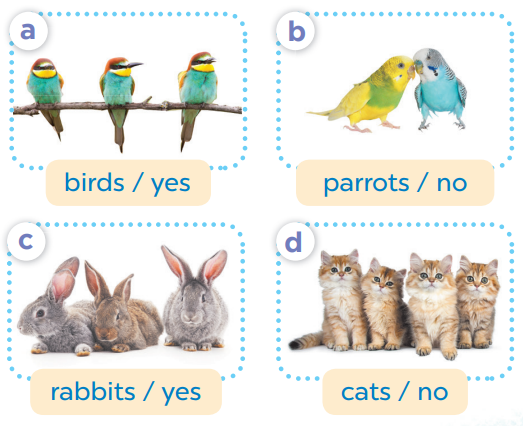 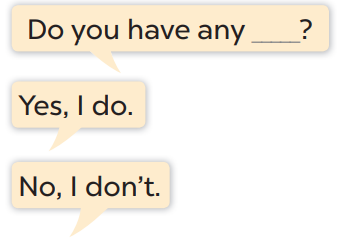 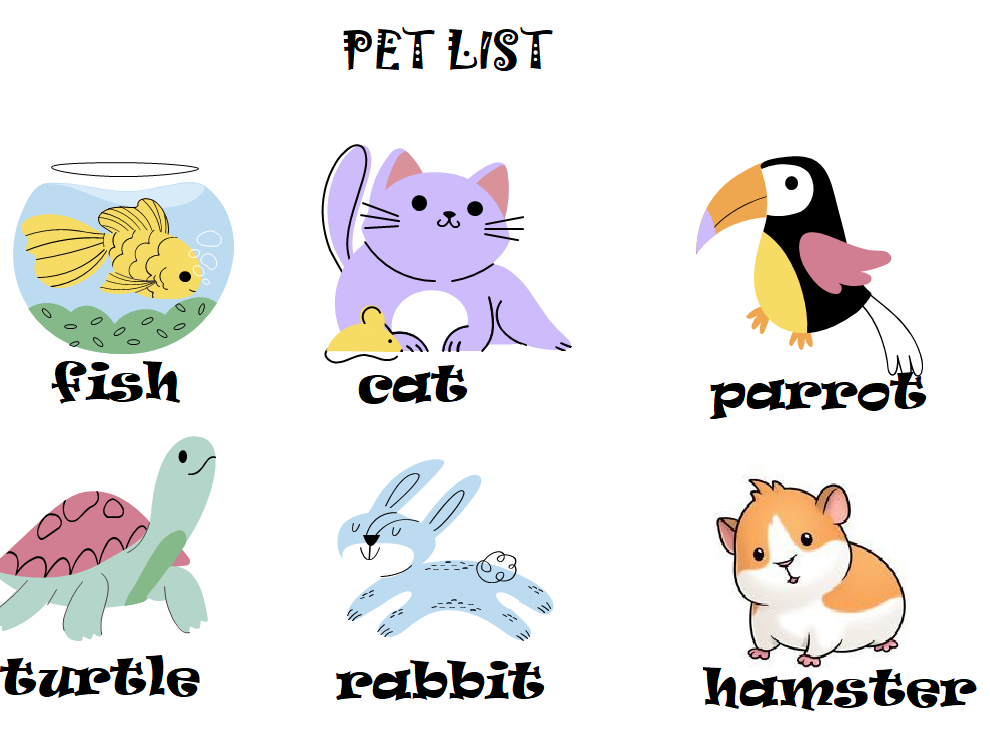 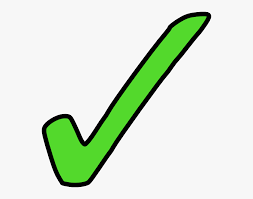 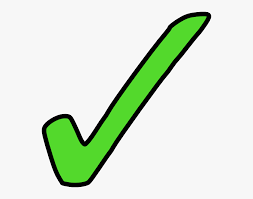 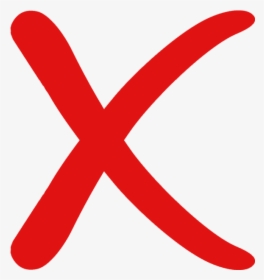 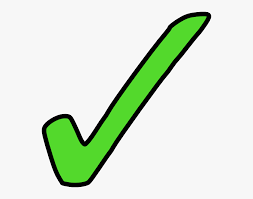 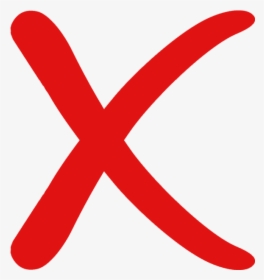 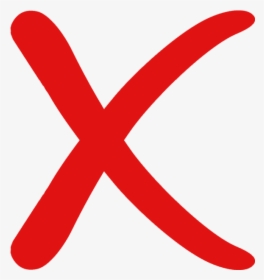 fish
Do you have any……?
No, I don’t.
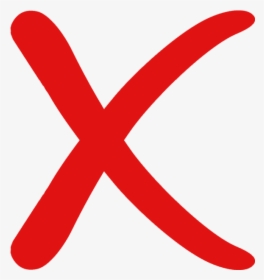 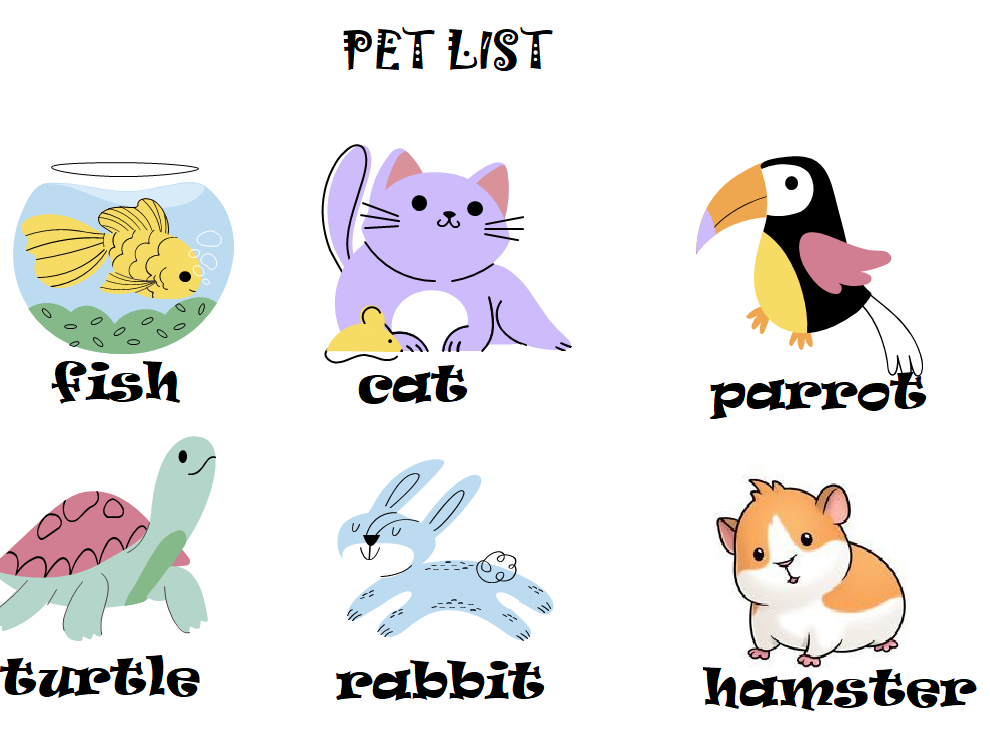 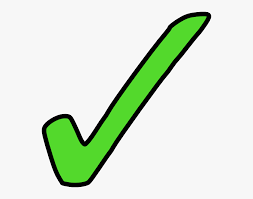 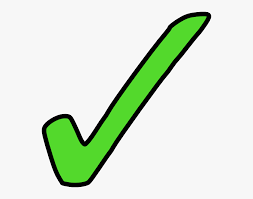 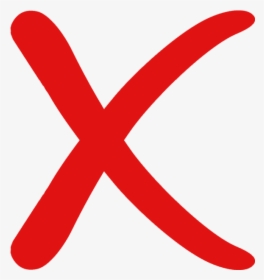 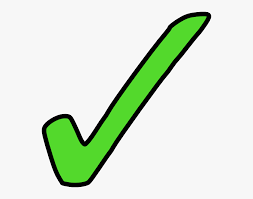 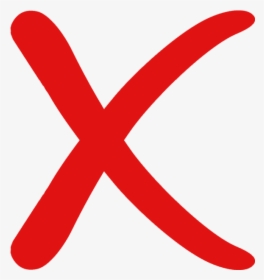 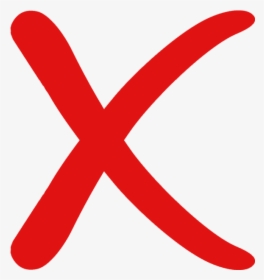 cats
Do you have any .…….?
Yes, I do.
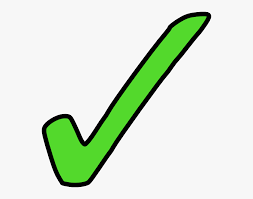 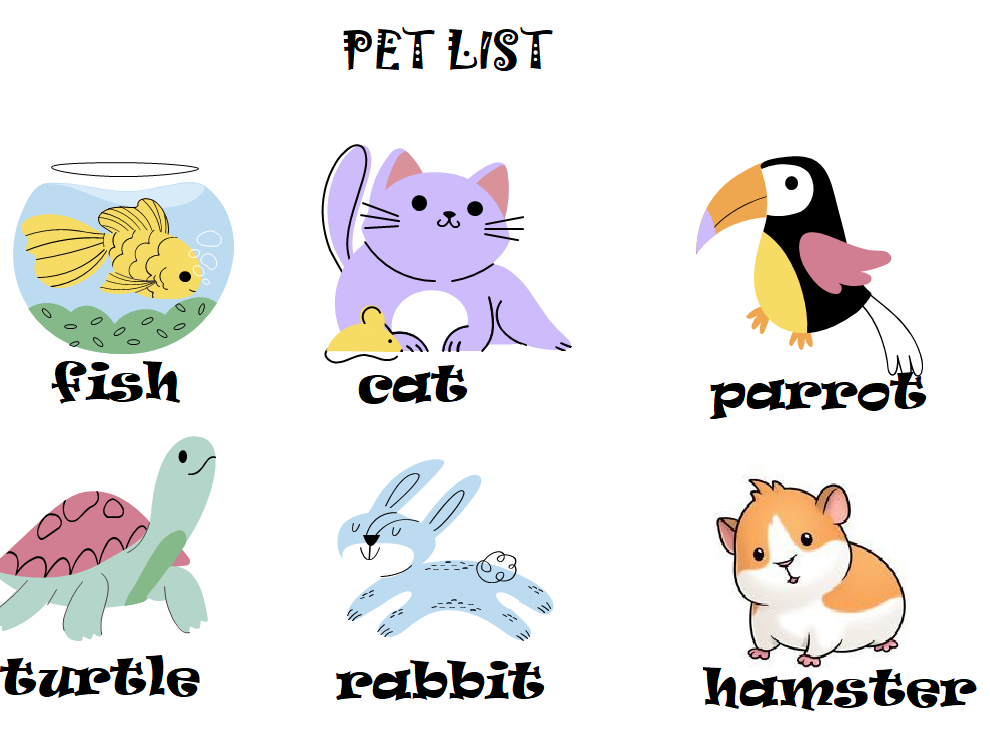 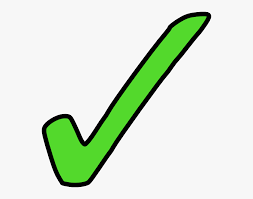 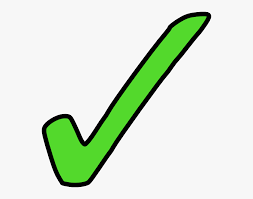 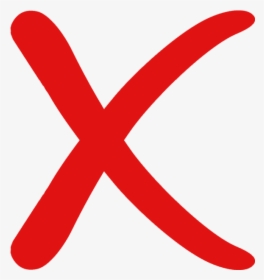 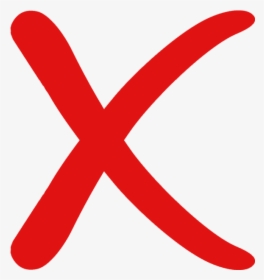 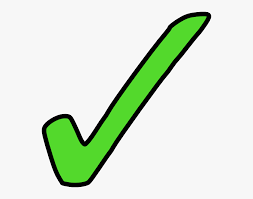 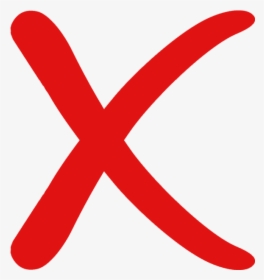 parrots
Do you have any ……….?
Yes, I do.
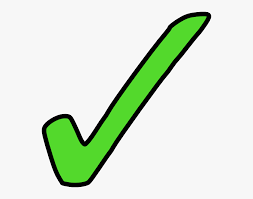 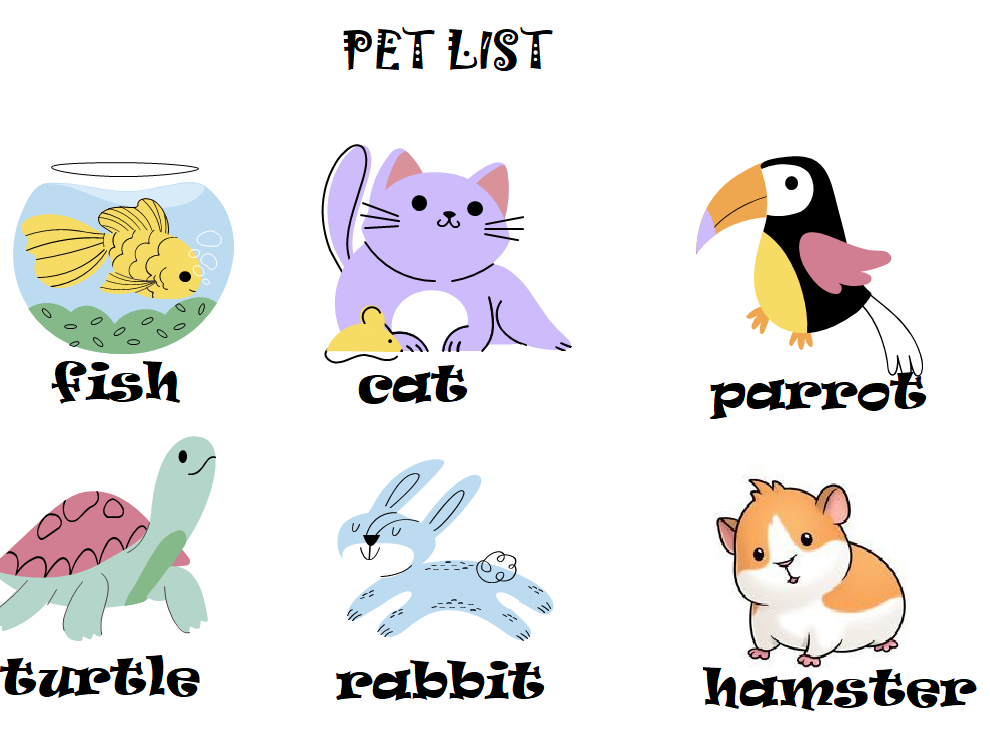 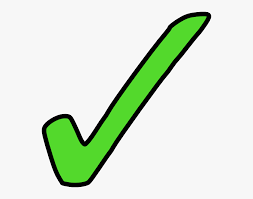 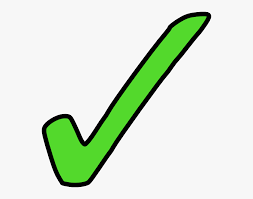 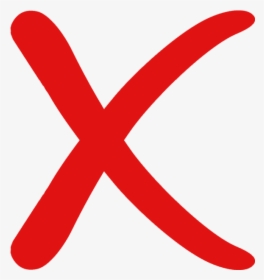 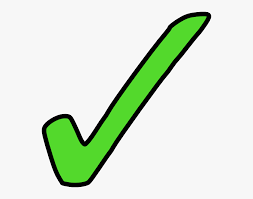 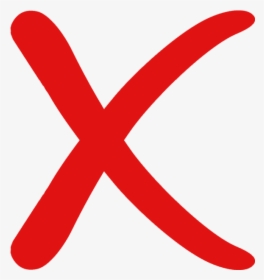 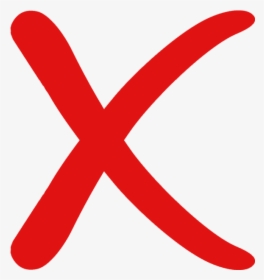 turtles
Do you have any ……….?
No, I don’t.
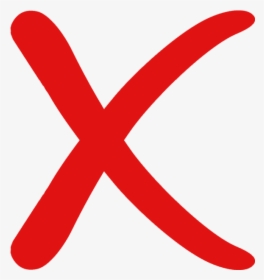 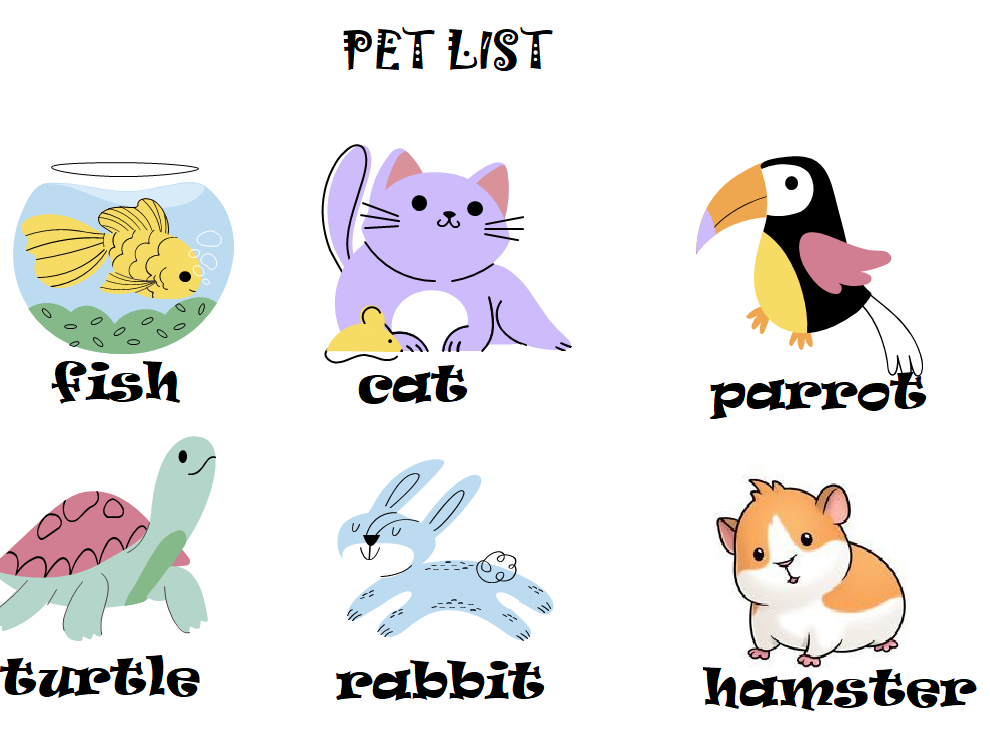 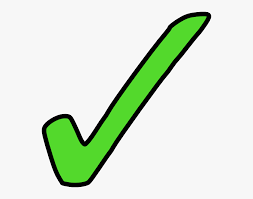 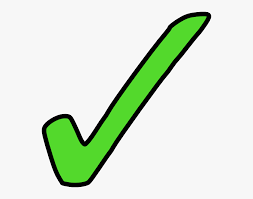 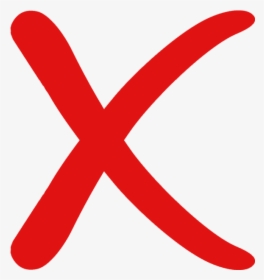 Pair work
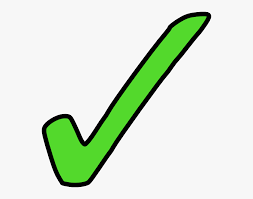 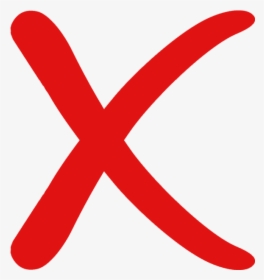 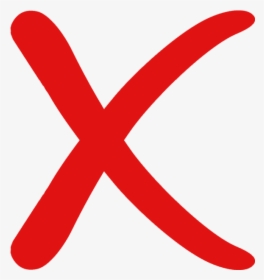 Do you have any ……….?
Yes, I do.
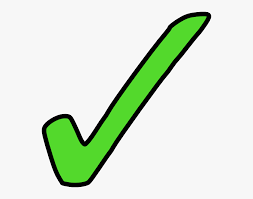 No, I don’t.
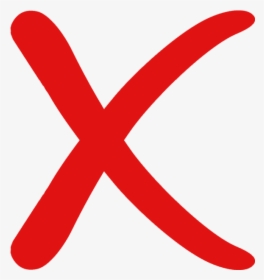 4
Let’s talk.
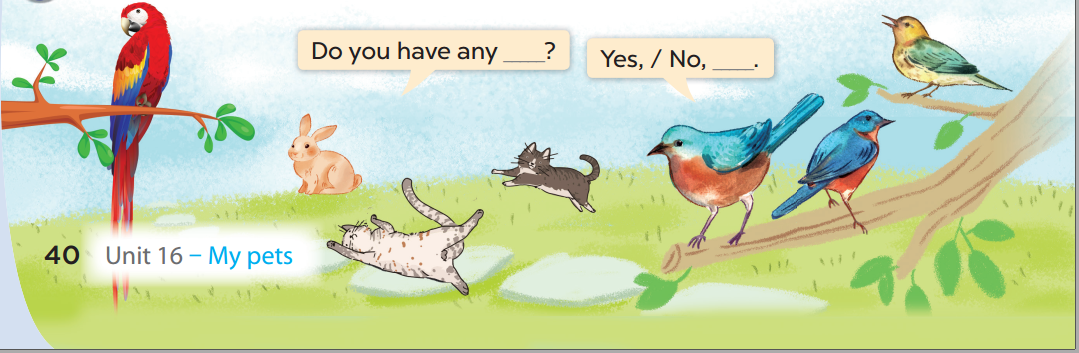 5
Fun corner and wrap-up